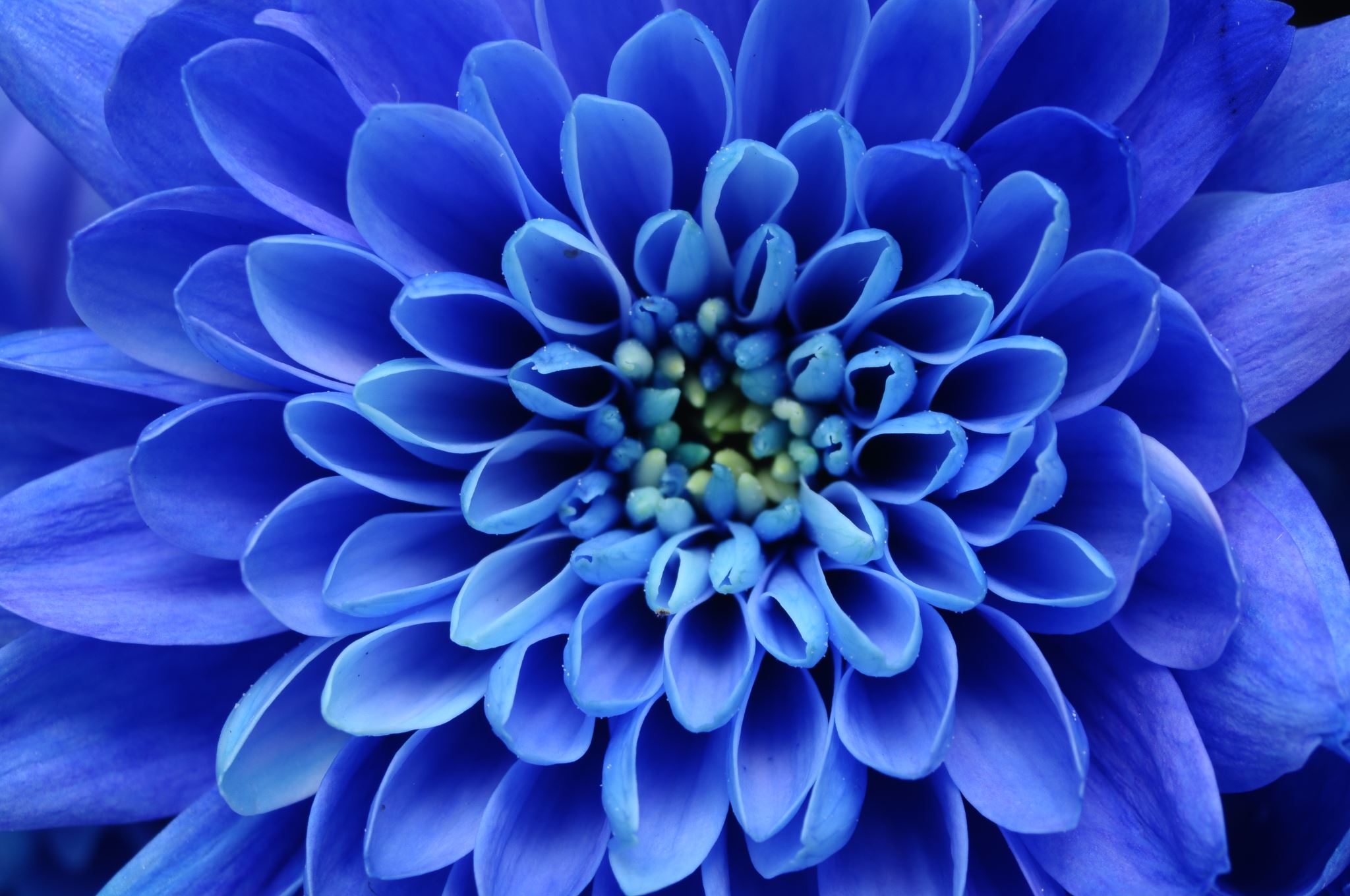 Plantenkennis EVWOefentoets 4Antwoorden
Maak de oefentoets, werk volgens bekende manier:

Schrijf van elke plant de volledige Latijnse namen op.
Schrijf (indien aanwezig) de Nederlandse naam op.
Controleer je antwoorden (Antwoordvel Wikiwijs)
Kijk je werk na: 	- Elke Latijnse naam 1 punt
			- elke Nederlandse naam 0,5 punt
Cijfer uitrekenen: punten optellen en delen volgens laatste dia “Beoordeling” 
Cijfer doorgeven aan docent (Teams)
Phalaenopsis cultivars			Vlinderorchidee1
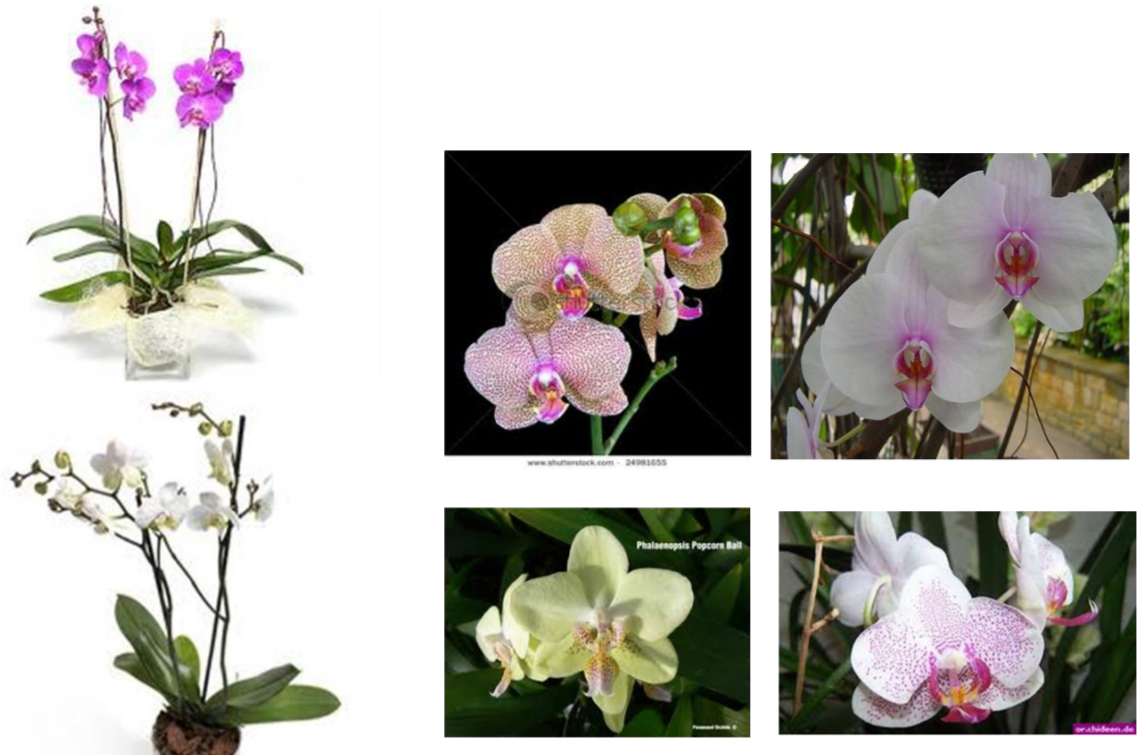 Phlox paniculata					Vlambloem	2
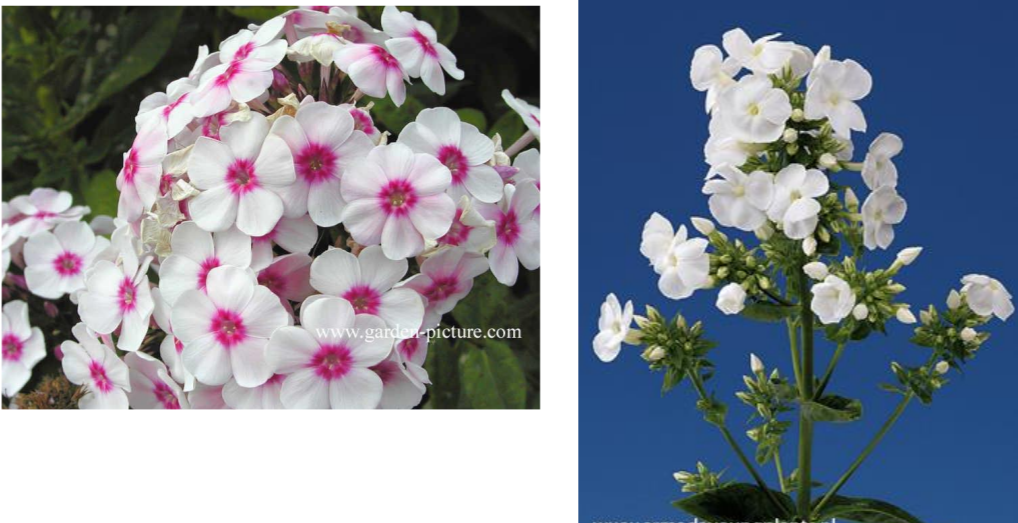 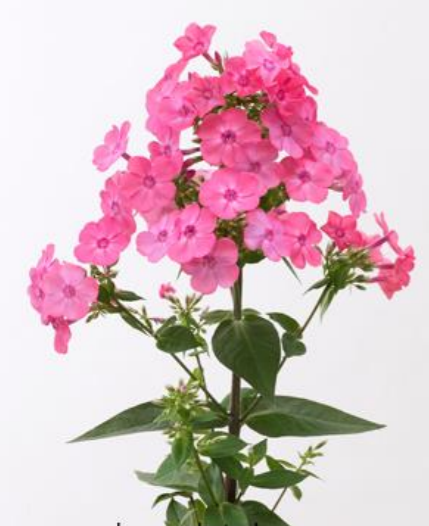 Quercus rubra			Amerikaanse Eik			3
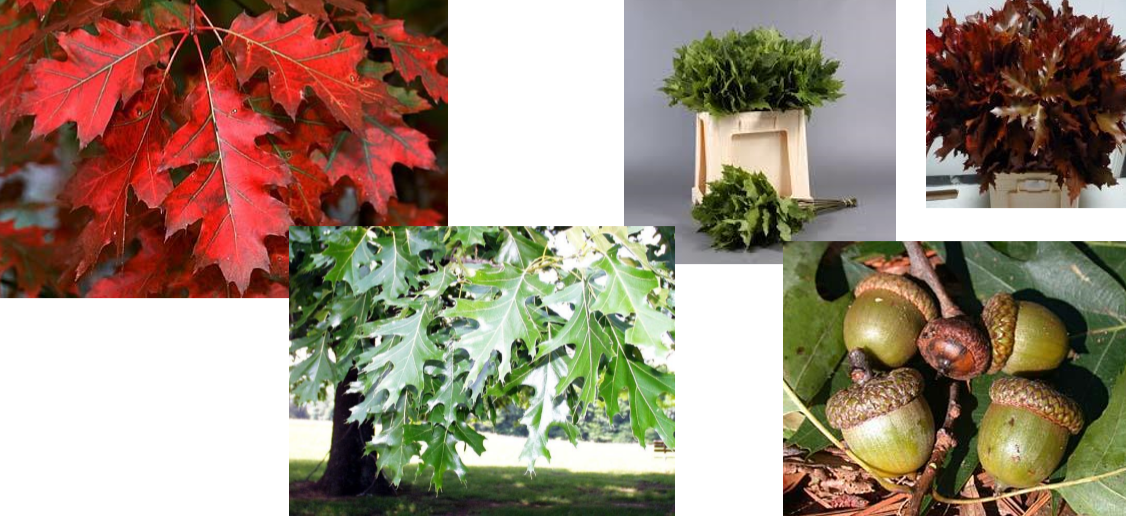 Rhododendron (Simsii	 Groep)		 Azalea		4
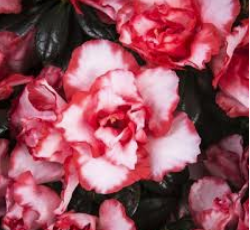 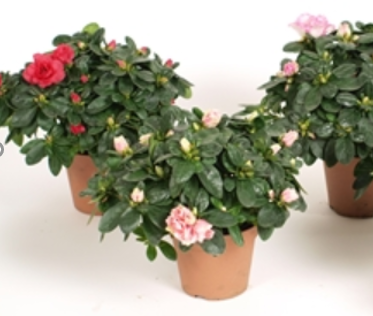 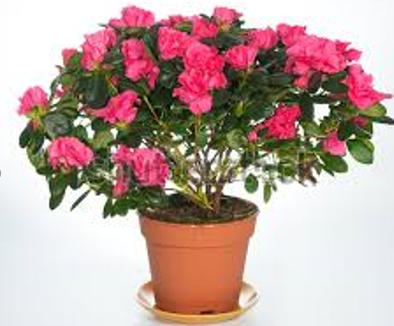 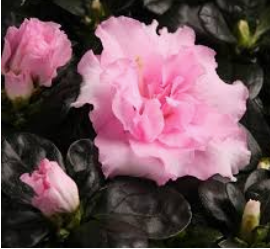 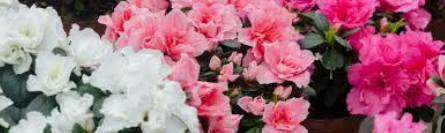 Saintpaulia (Ionantha Groep)		Kaaps viooltje5
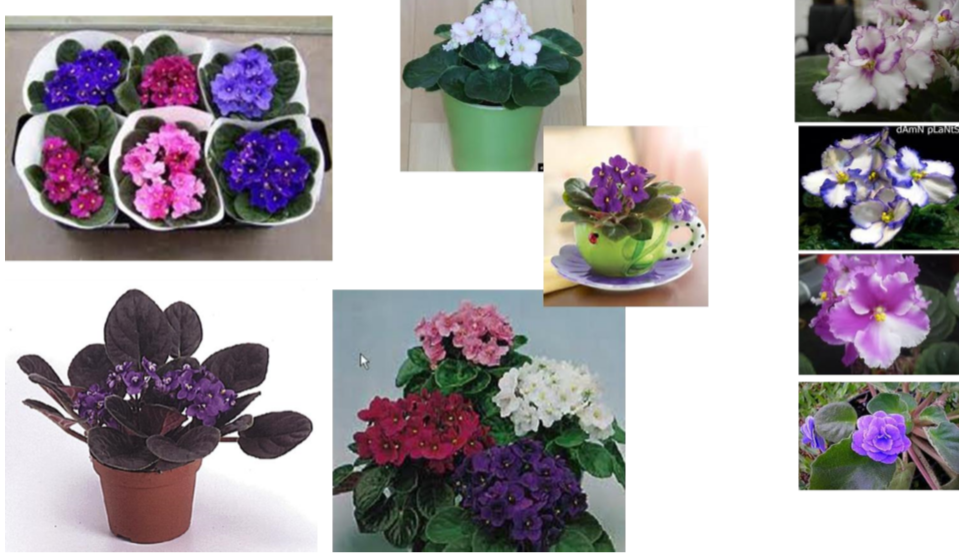 Sansevieria cylindrica ‘Skyline’				-	6
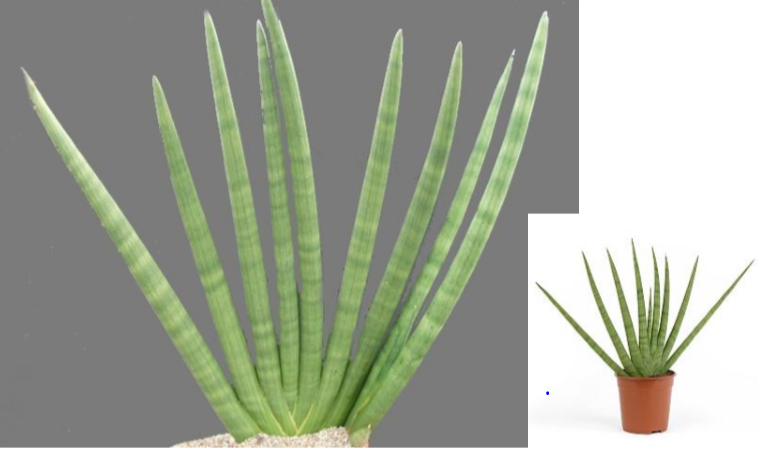 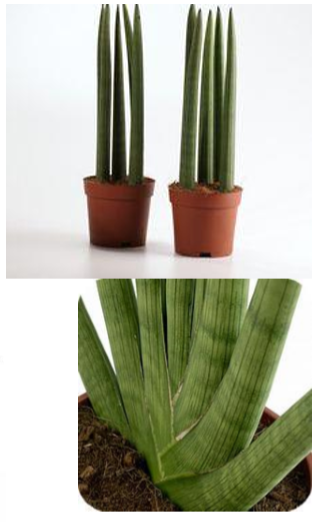 Schlumbergera cultivars			Kerstcactus7
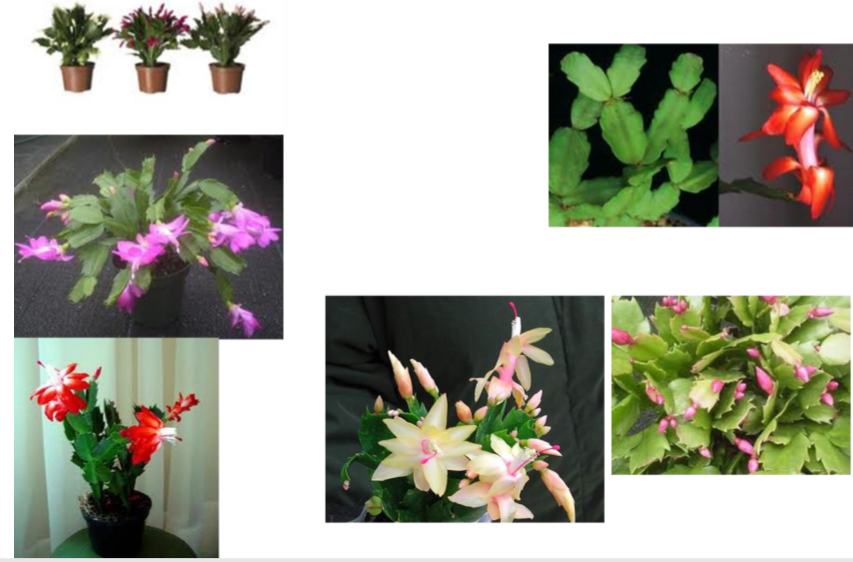 Sedum spectabile 					Vetkruid	8
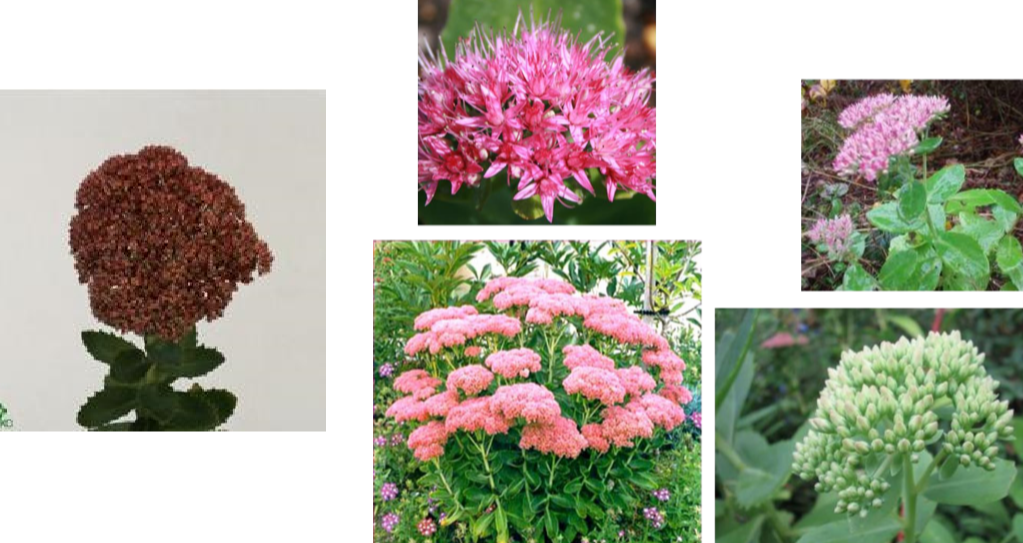 Soleirolia soleirolii 				Slaapkamergeluk, 	9
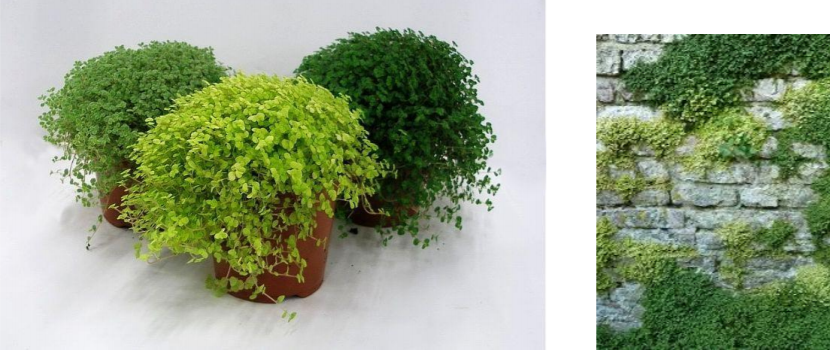 Sorbus aucuparia					Lijsterbes10
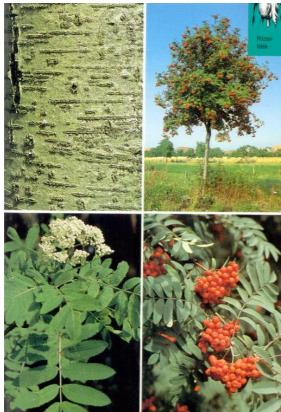 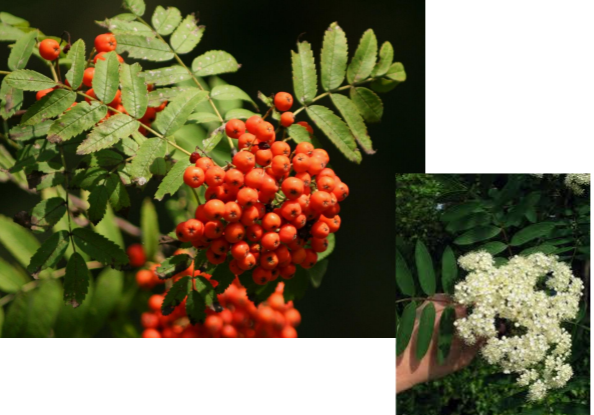 Spathiphyllum cultivars			-11
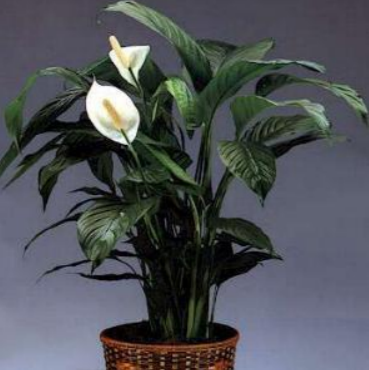 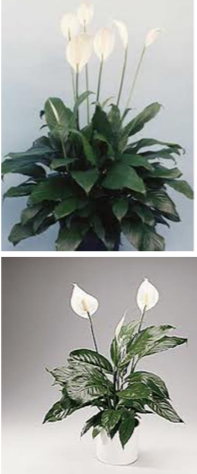 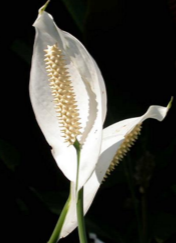 Stephanotis floribunda			Bruidsbloem12
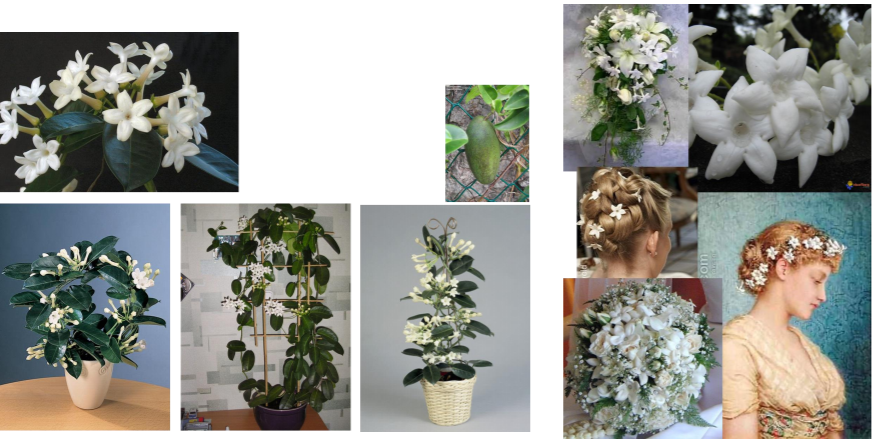 Strelitzia reginae				Paradijsvogelbloem13
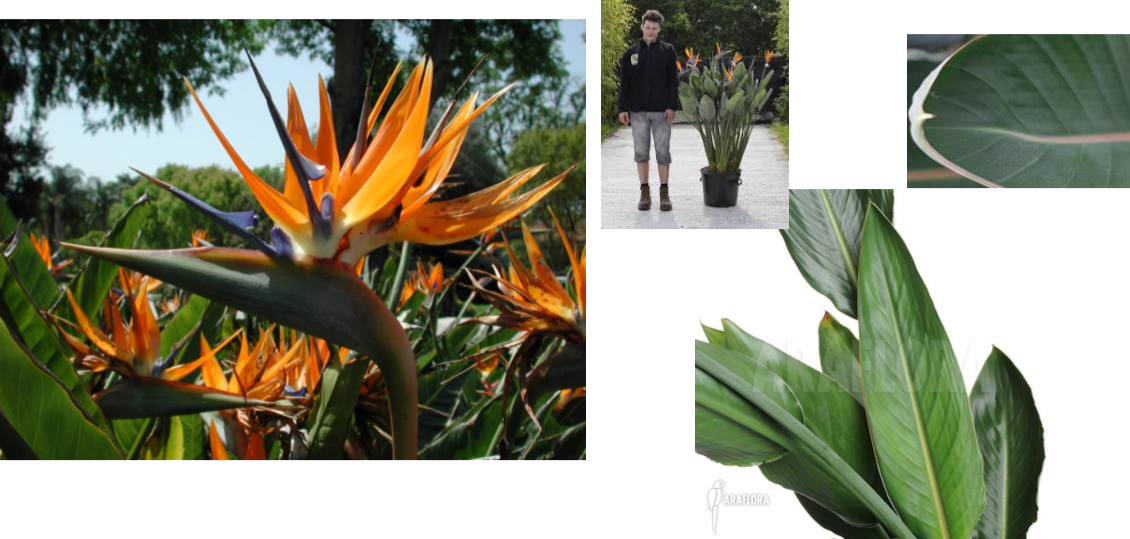 Streptocarpus cultivars			Kaapse primula	14
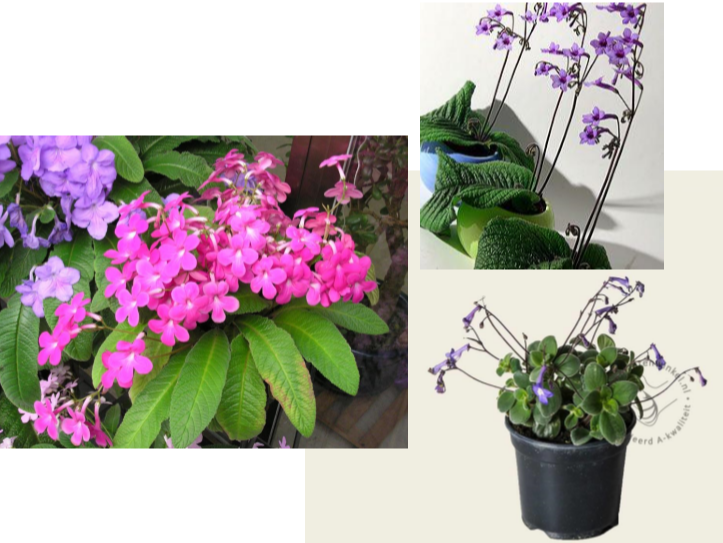 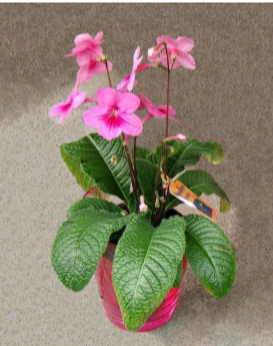 Tanacetum parthenium			Moederkruid	15
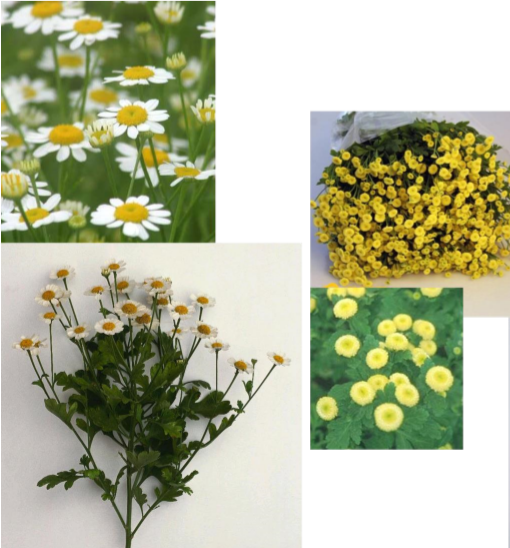 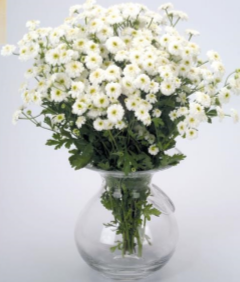 Tillandsia cyanea						-16
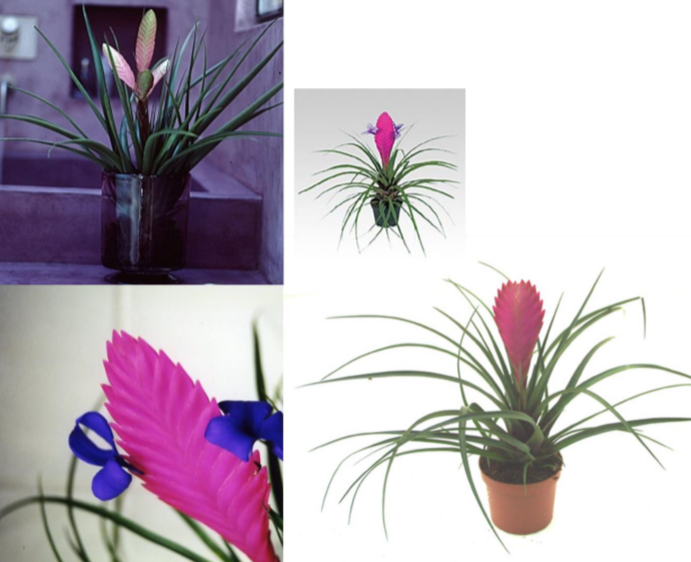 Beoordeling:

Totale punten  =  Cijfer
       3,9